Uloga UDG u MARDS projektu
Dr Sandra Tinaj
P6 Univerzitet Donja Gorica (UDG)
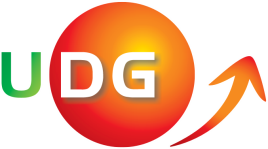 NEO Monitoring, March 2021
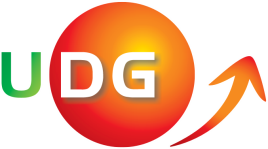 SADRŽAJ
NEO Monitoring, March 2021
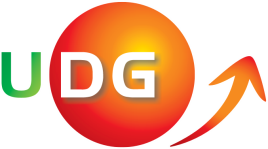 UDG DOKTORSKE STUDIJE
Kontinuirano unapređenje kvaliteteta doktorskih studija na UDG
NEO Monitoring, March 2021
P6 UNIVERZITET DONJA GORICA
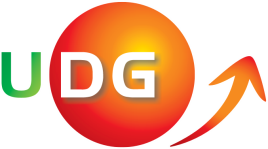 ULOGA UDG:
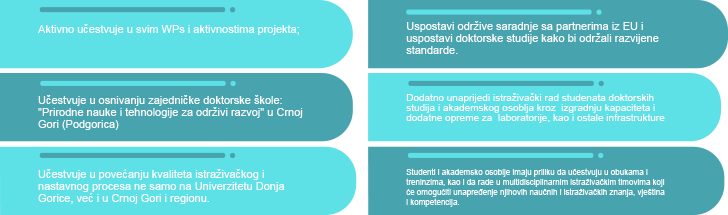 NEO Monitoring, March 2021
REALIZOVANE KLJUČNE AKTIVNOSTI
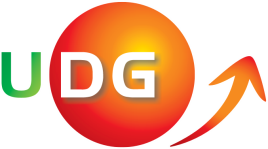 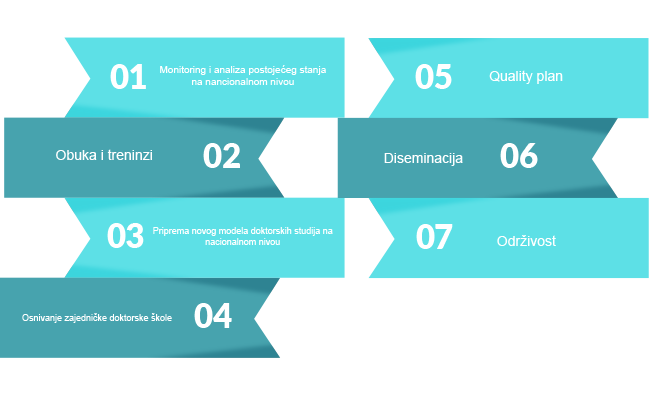 NEO Monitoring, March 2021
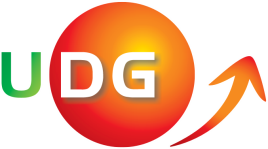 REALIZOVANE KLJUČNE AKTIVNOSTI
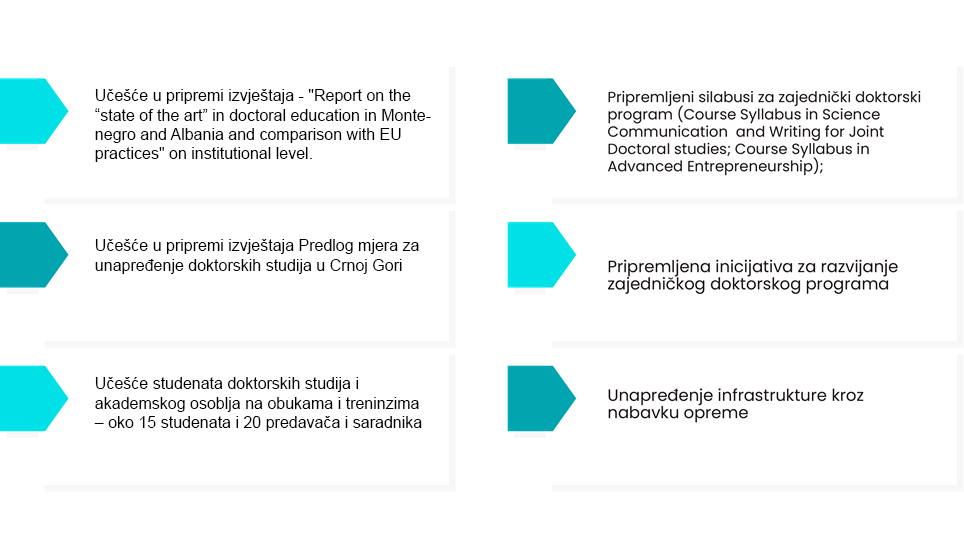 NEO Monitoring, March 2021
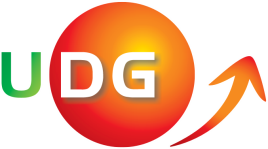 REALIZOVANE KLJUČNE AKTIVNOSTI
NEO Monitoring, March 2021
DISEMINACIJA
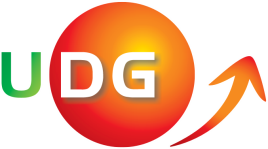 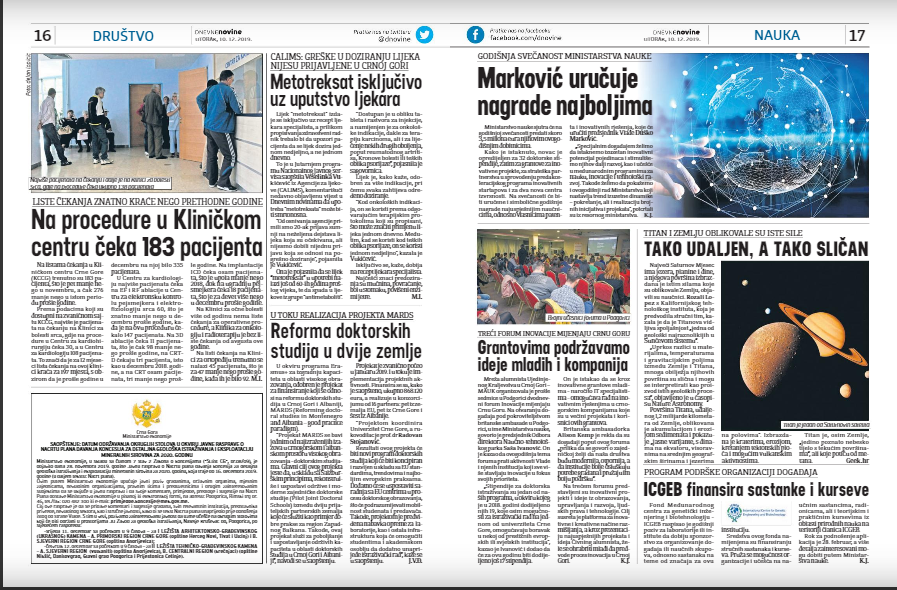 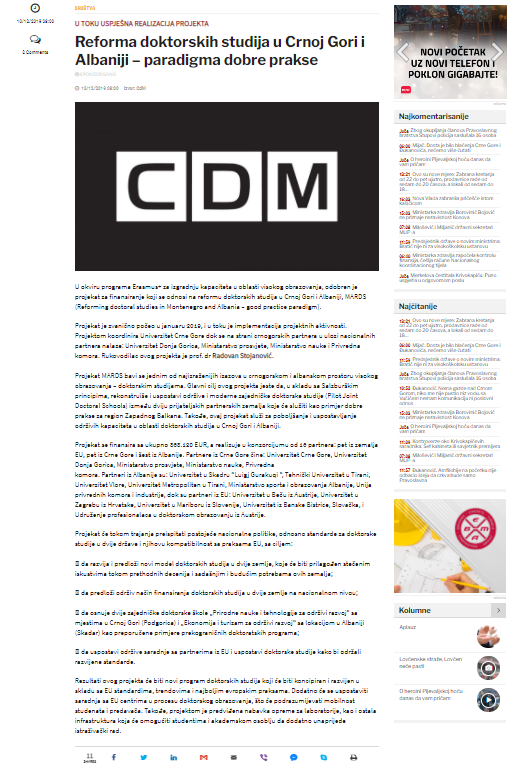 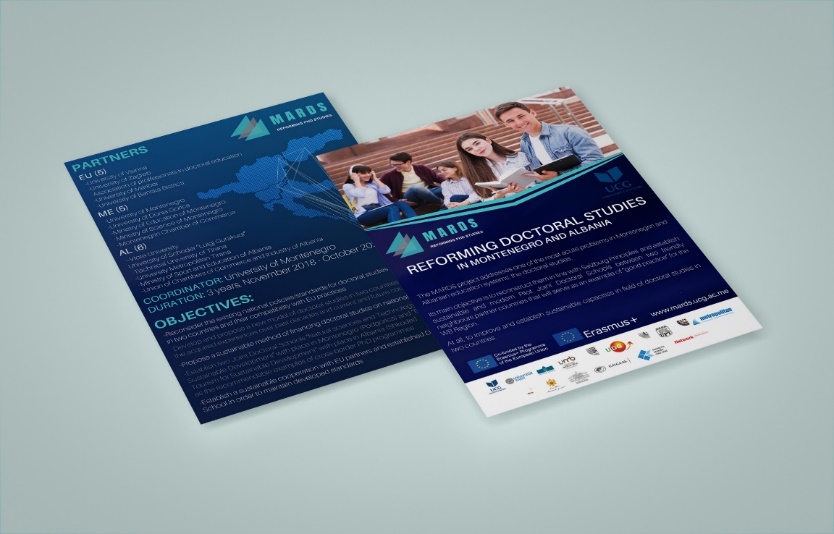 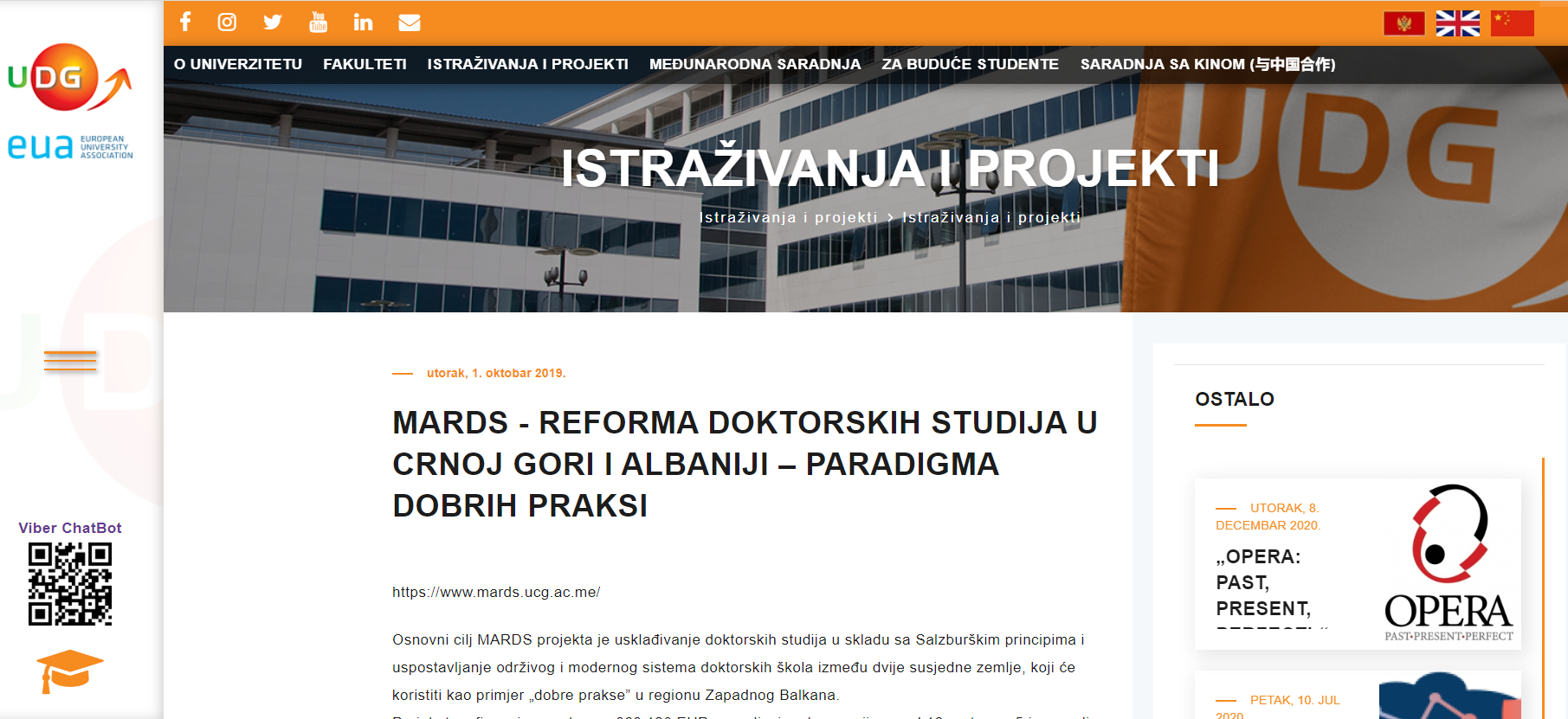 NEO Monitoring, March 2021
DISEMINACIJA
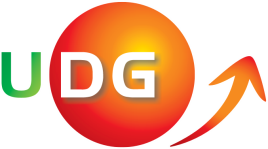 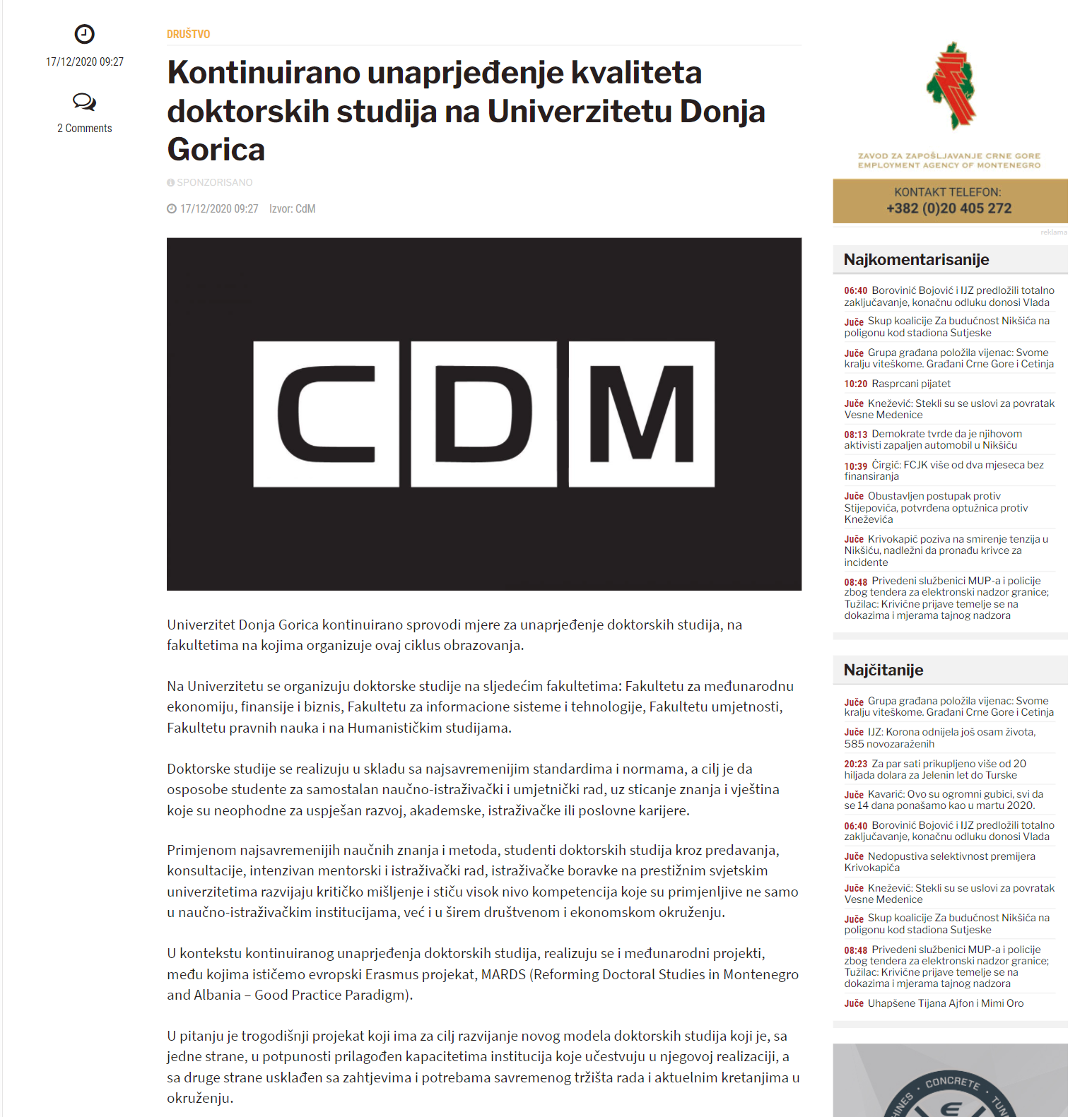 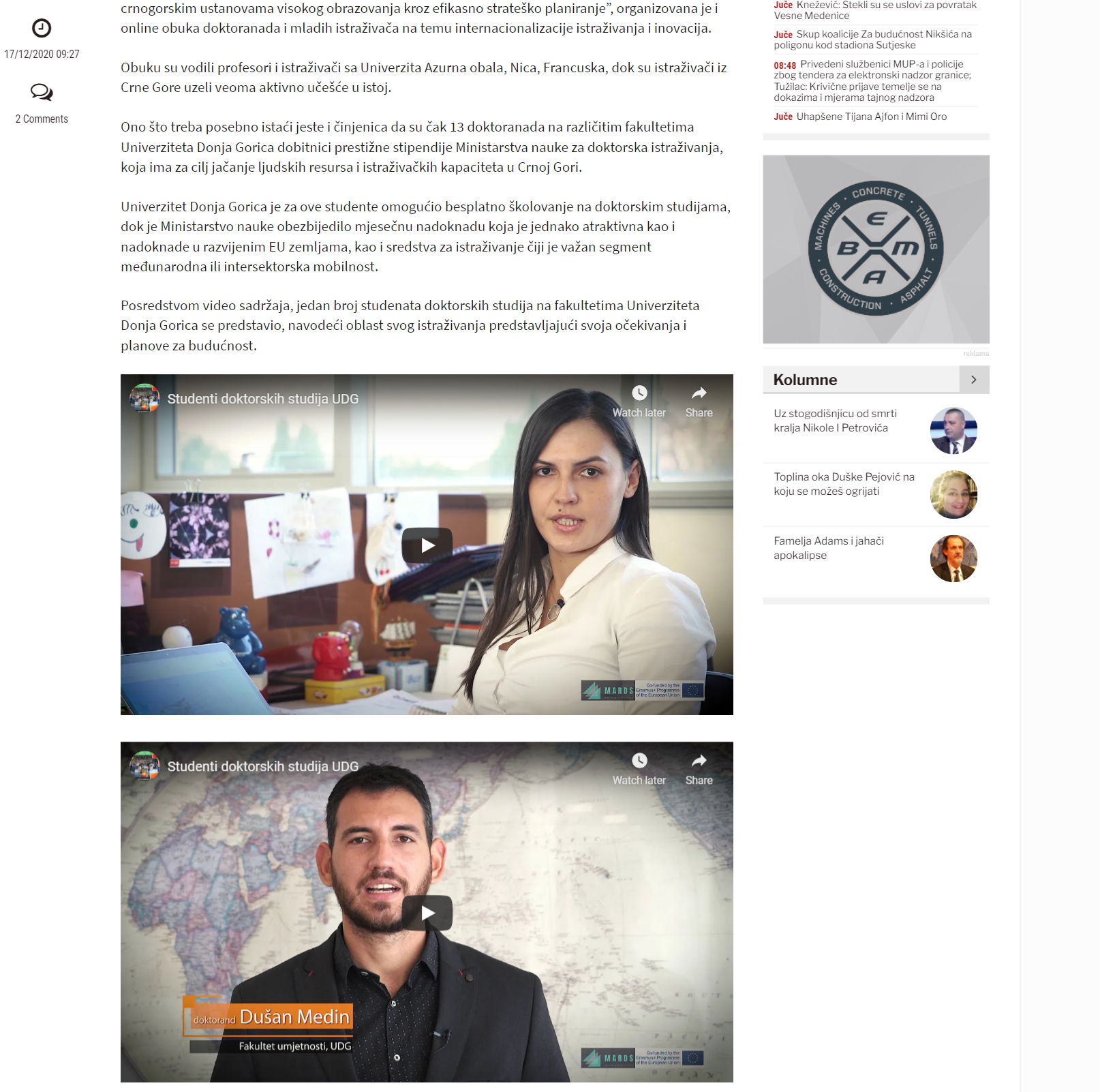 NEO Monitoring, March 2021
DISEMINACIJA
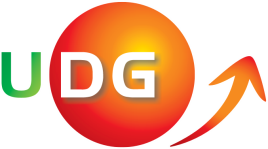 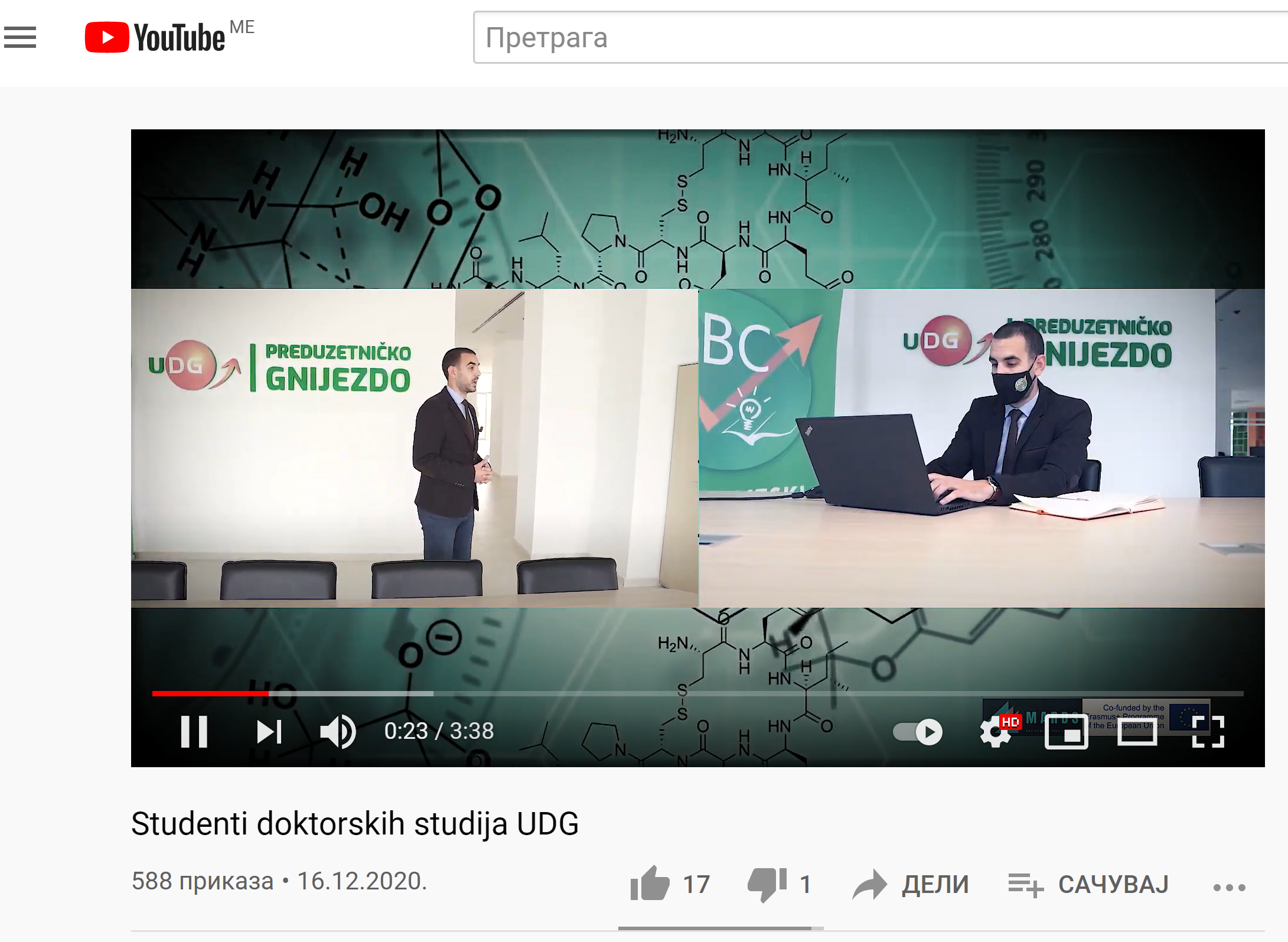 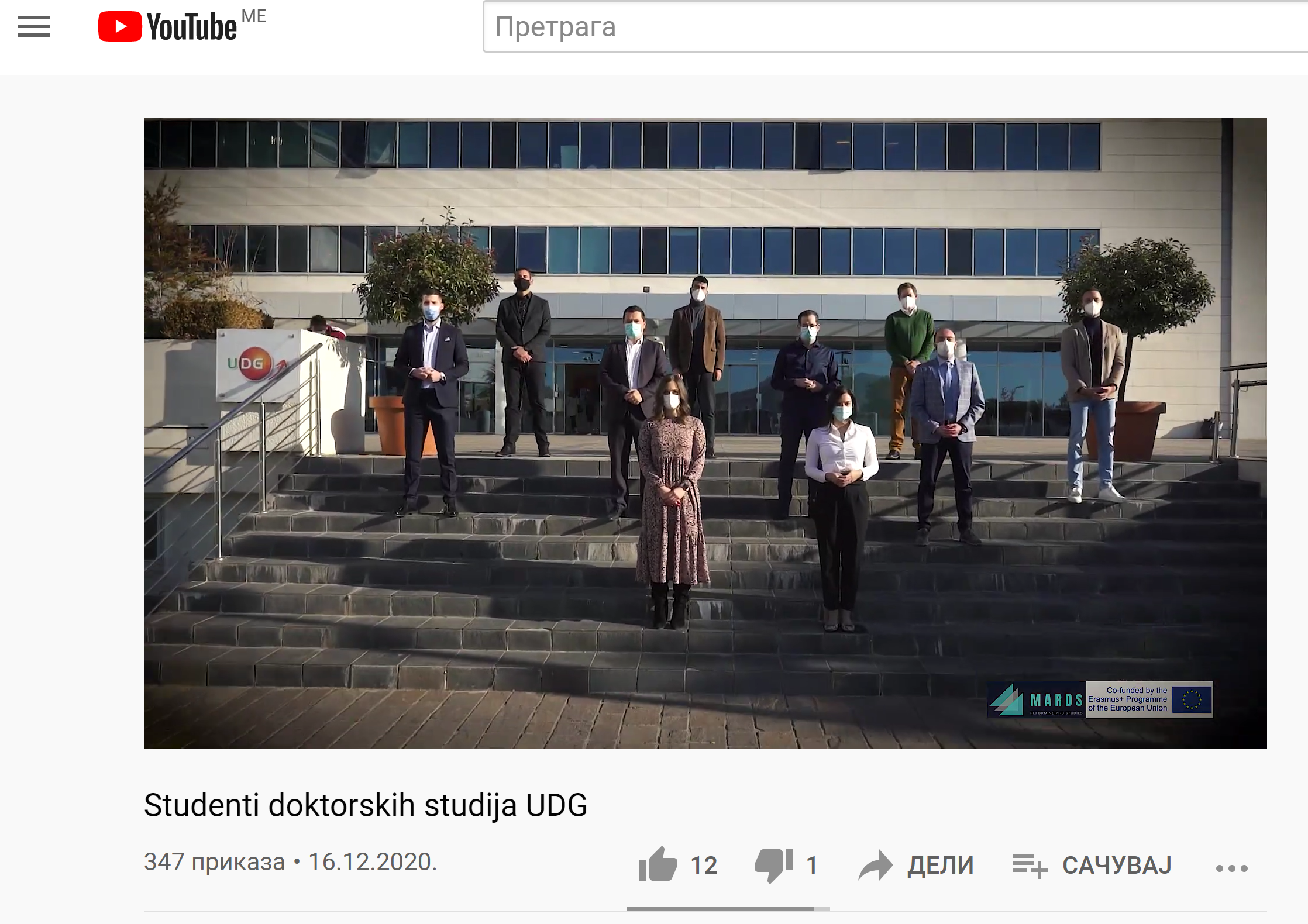 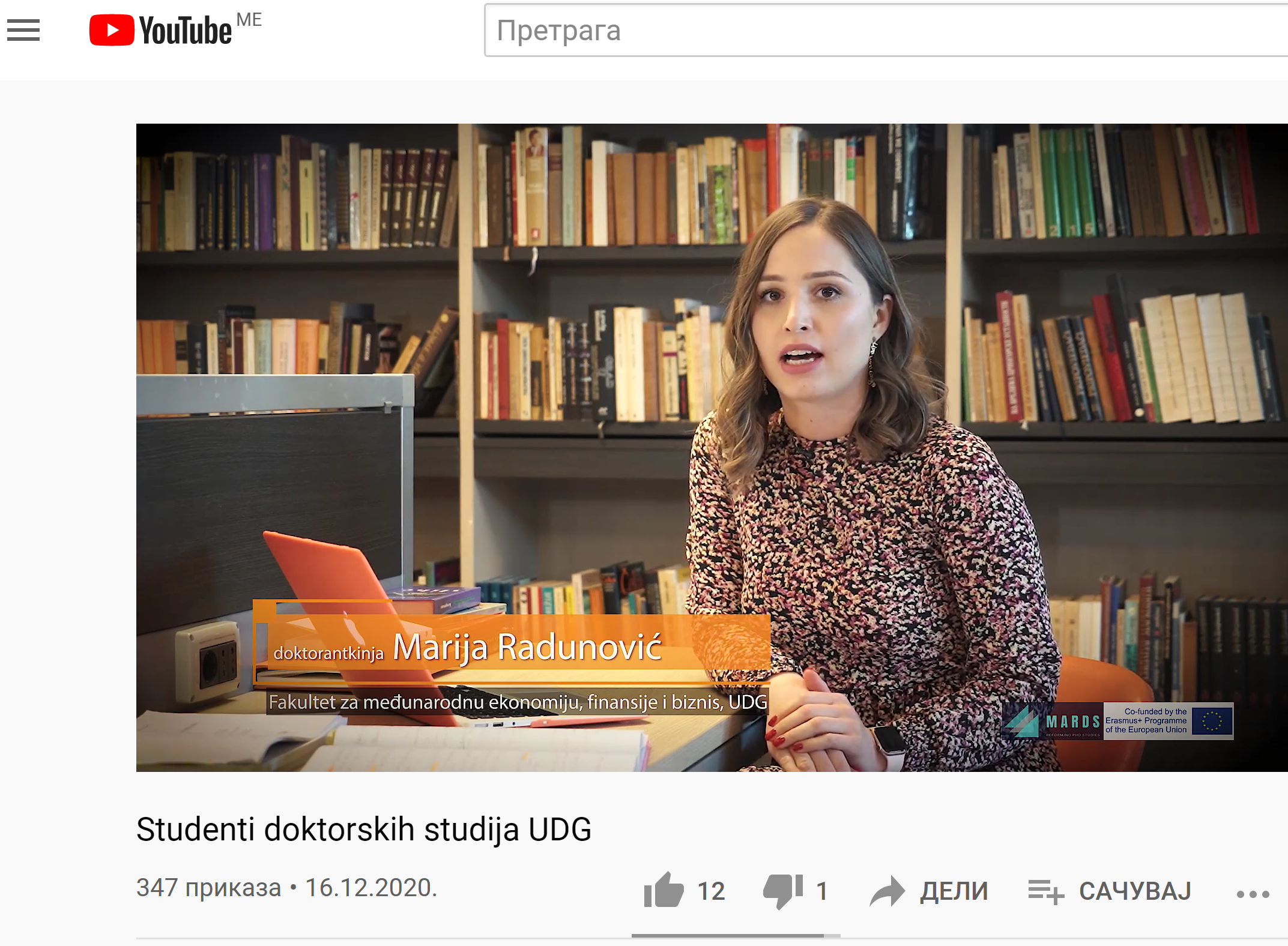 NEO Monitoring, March 2021
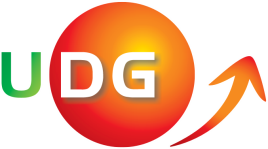 HVALA NA PAŽNJI!
NEO Monitoring, March 2021